Пространственноесовмещение
1
Оценка качества совмещения
1 Å
RMSD = ?
RMSD = ?
2
Пусть нам дано выравнивание
1 Å
Дано:
Координаты атомов C0A, C1A,…,CiA,…,CNA и C0B, C1B,…,CjB,…,CMB
Выравнивание, то есть набор пар атомов
       a0=(i0,j0), a1=(i1,j1), …, aL=(iL,jL),
такой, что из q≠w => iq≠iw & jq≠jw

Требуется найти
Дано:
Координаты атомов C0A, C1A,…,CiA,…,CNA и C0B, C1B,…,CjB,…,CMB
Выравнивание, то есть набор пар атомов
       a0=(i0,j0), a1=(i1,j1), …, aL=(iL,jL),
такой, что из q≠w => iq≠iw & jq≠jw

Требуется найти такое движение структуры В, при котором
RMSD → min

Вопрос: сколько чисел (степеней свободы) требуется для описания такого движения?
Дано:
Координаты атомов C0A, C1A,…,CiA,…,CNA и C0B, C1B,…,CjB,…,CMB
Выравнивание, то есть набор пар атомов
       a0=(i0,j0), a1=(i1,j1), …, aL=(iL,jL),
такой, что из q≠w => iq≠iw & jq≠jw

Требуется найти такое движение структуры В, при котором
RMSD → min
Дано:
Координаты атомов C0A, C1A,…,CiA,…,CNA и C0B, C1B,…,CjB,…,CMB
Выравнивание, то есть
Дано:
Координаты атомов C0A, C1A,…,CiA,…,CNA и C0B, C1B,…,CjB,…,CMB
Выравнивание, то есть набор пар атомов
       a0=(i0,j0), a1=(i1,j1), …, aL=(iL,jL),
такой, что из q≠w => iq≠iw & jq≠jw
Дано:
Координаты атомов C0A, C1A,…,CiA,…,CNA и C0B, C1B,…,CjB,…,CMB
Выравнивание, то есть набор пар атомов
       a0=(i0,j0), a1=(i1,j1), …, aL=(iL,jL),
такой, что из q≠w => iq≠iw & jq≠jw

Требуется найти такое движение структуры В,
3
Sipple, Stegbuhner, 1991
1. Совмещаем центры масс:
2. Находим вращение:
	
	2.1. Вычисляем угол поворота вокруг оси Х, при котором		минимизируется RMSD

	2.2. Вычисляем угол поворота вокруг оси Y, при котором		минимизируется RMSD

	2.3. Вычисляем угол поворота вокруг оси Z, при котором		минимизируется RMSD

	2.4. Пока углы не стабилизируются.
4
Если выравниваниене задано
Дано:
Координаты атомов C0A, C1A,…,CiA,…,CNA и C0B, C1B,…,CjB,…,CMB

Найти: выравнивание, при котором RMSD → min
Дано:
Координаты атомов C0A, C1A,…,CiA,…,CNA и C0B, C1B,…,CjB,…,CMB

Найти: выравнивание, при котором RMSD → min

Решение: взять пару соседних атомов из каждой структуры.
Дано:
Координаты атомов C0A, C1A,…,CiA,…,CNA и C0B, C1B,…,CjB,…,CMB

Найти: выравнивание, при котором RMSD → min

Решение: взять пару соседних атомов из каждой структуры.
Дано:
Координаты атомов C0A, C1A,…,CiA,…,CNA и C0B, C1B,…,CjB,…,CMB

Найти:
Найти: выравнивание, при котором RMSD → min, L → max
Эти две целипротиворечат друг другу!!!
5
Алгоритм DALI
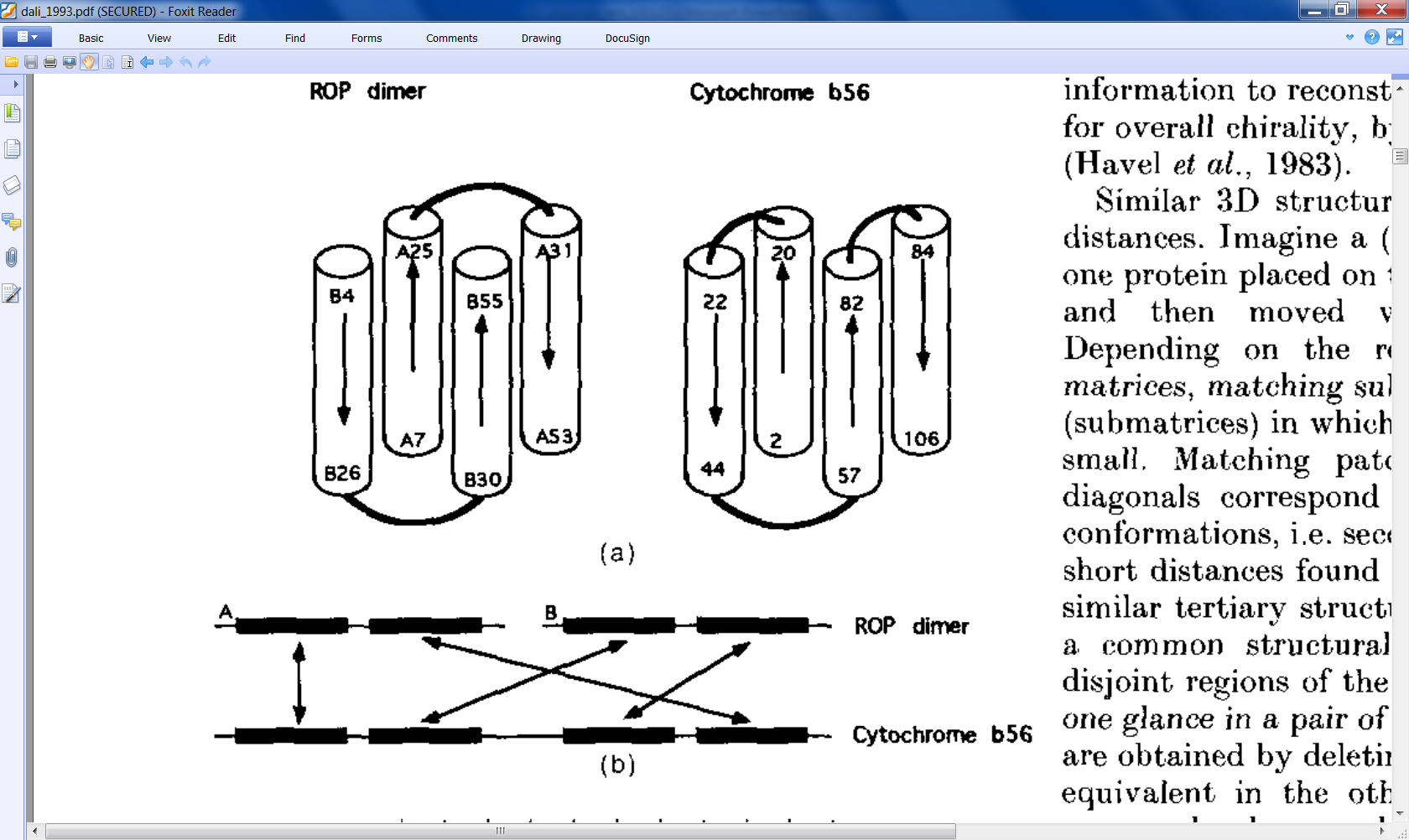 6
Holm L, Sander C. Protein structure comparison by alignment of distance matrices. J Mol Biol. 1993 Sep 5;233(1)
Алгоритм DALI
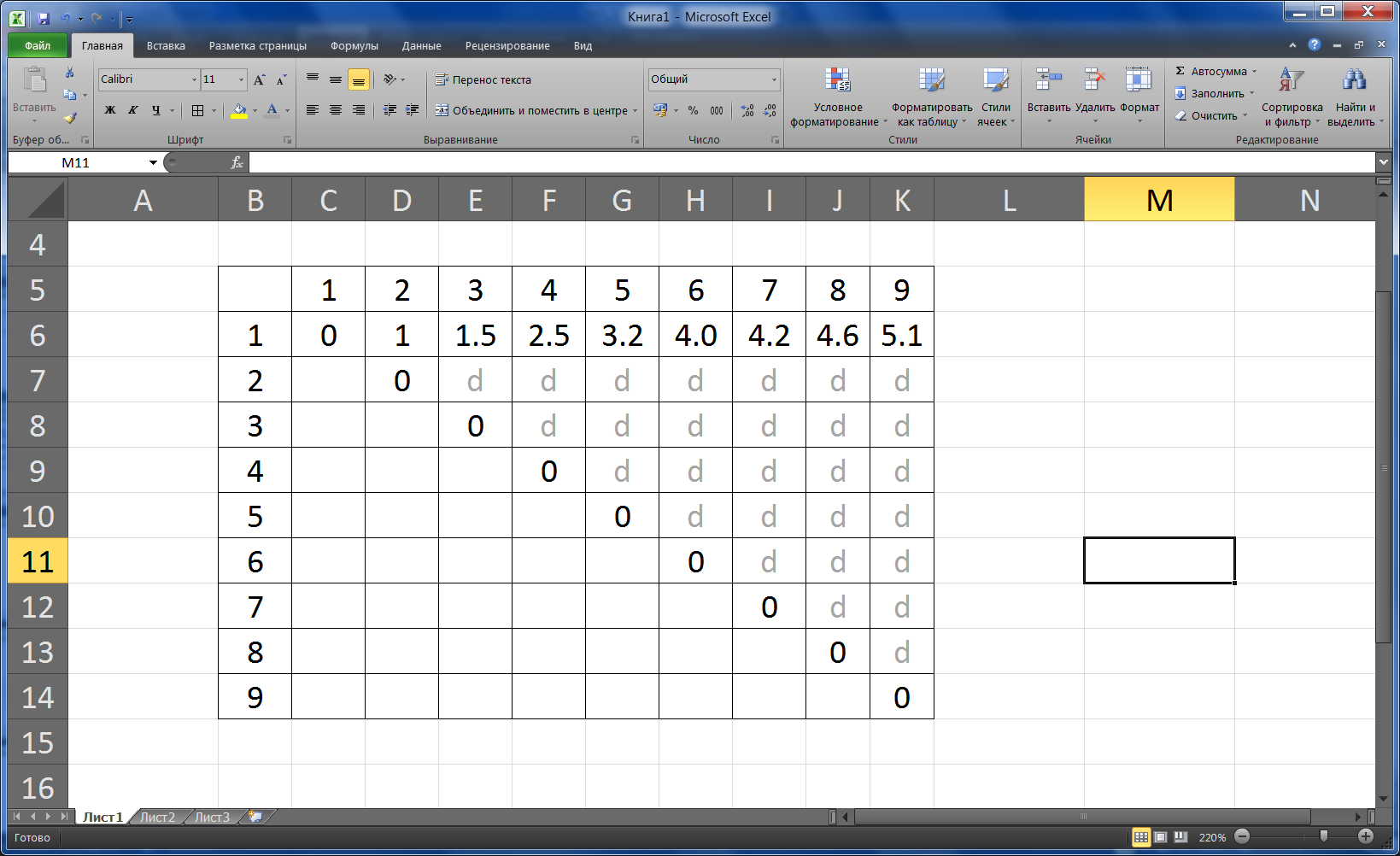 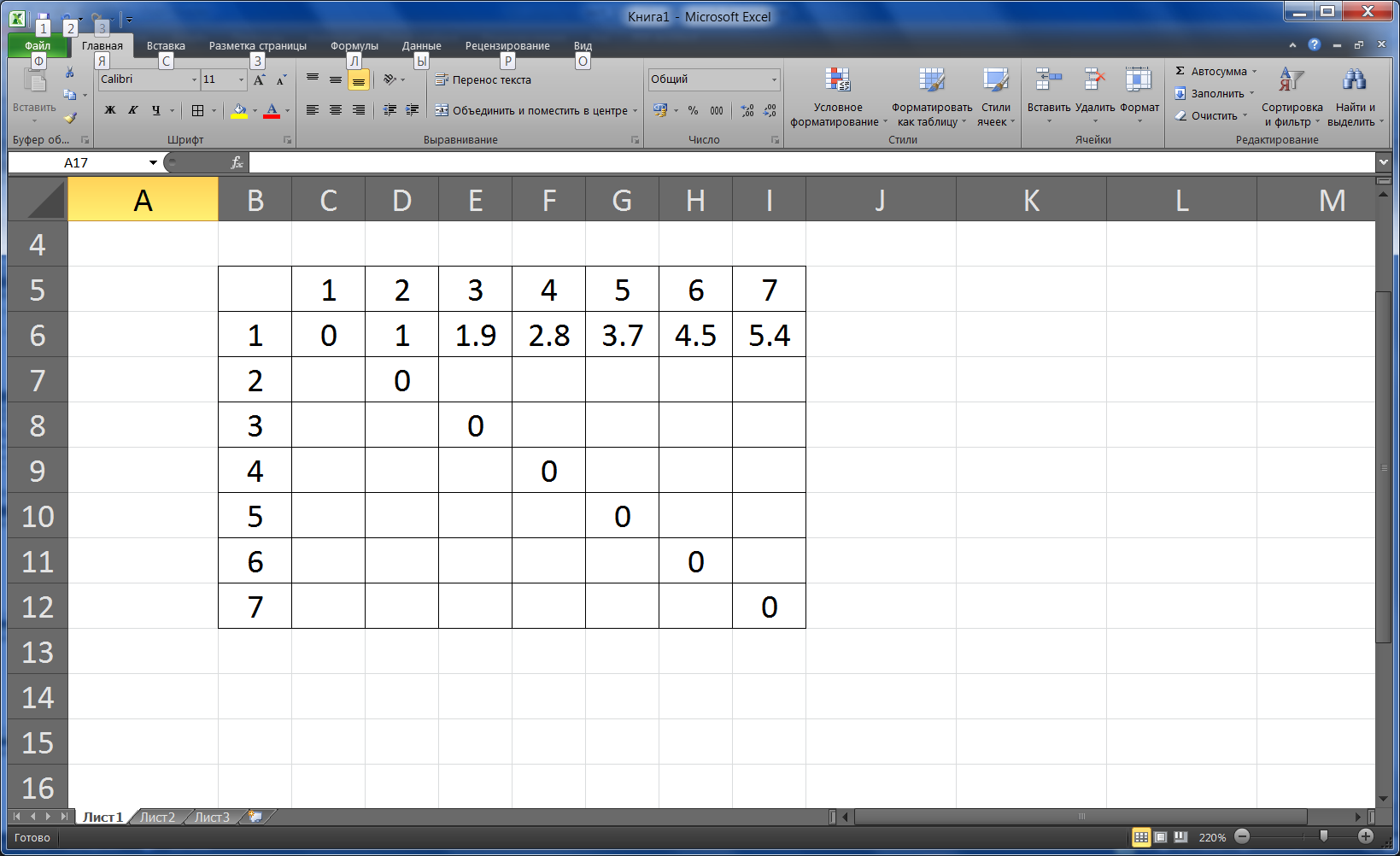 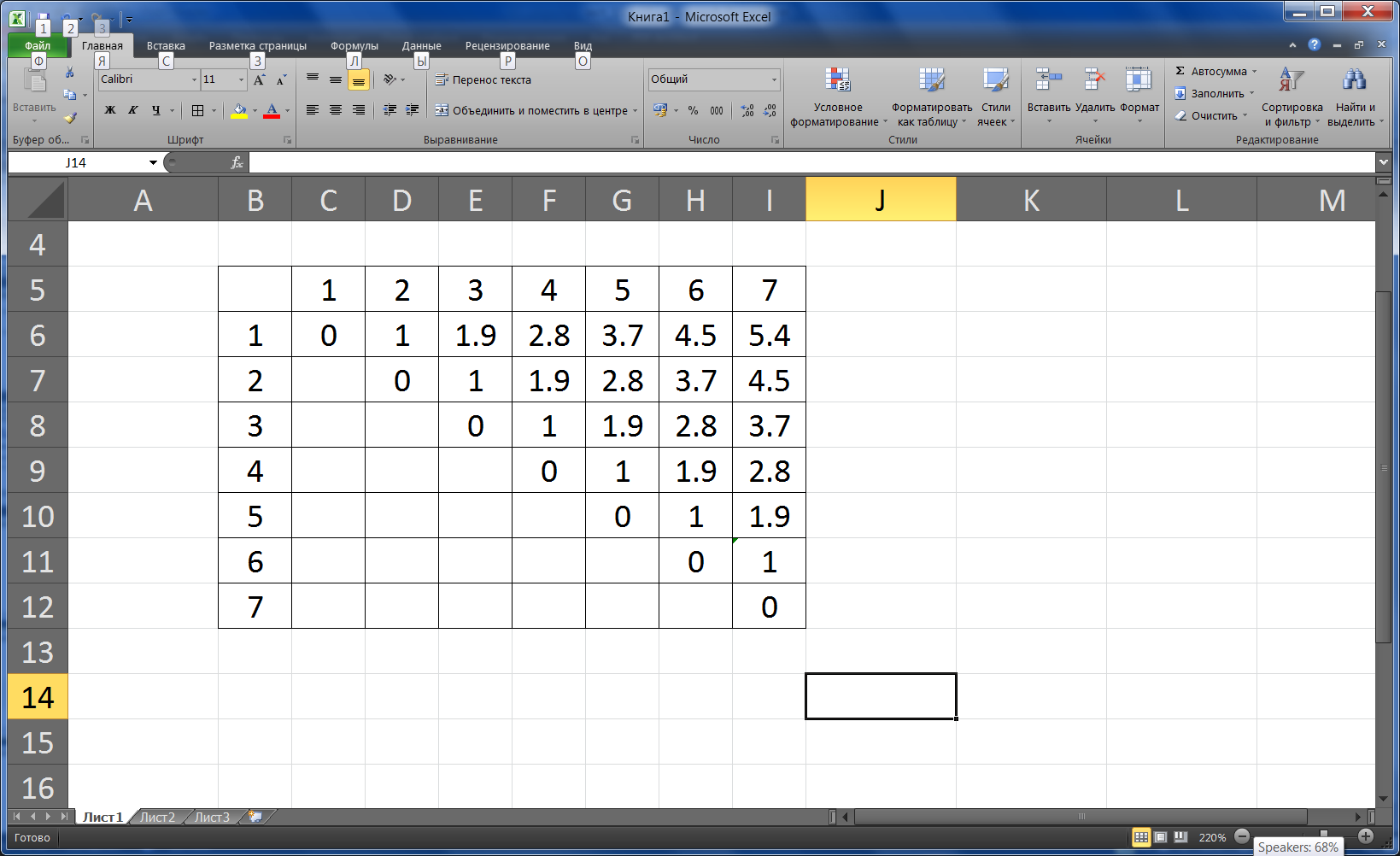 1 Å
Задача: выбрать выровненные атомы так, чтобы матрицы стали похожими.При этом разрешается удалять строки (и столбцы) из матрицы, а также менять их местами.
7
Holm L, Sander C. Protein structure comparison by alignment of distance matrices. J Mol Biol. 1993 Sep 5;233(1)
Алгоритм DALI
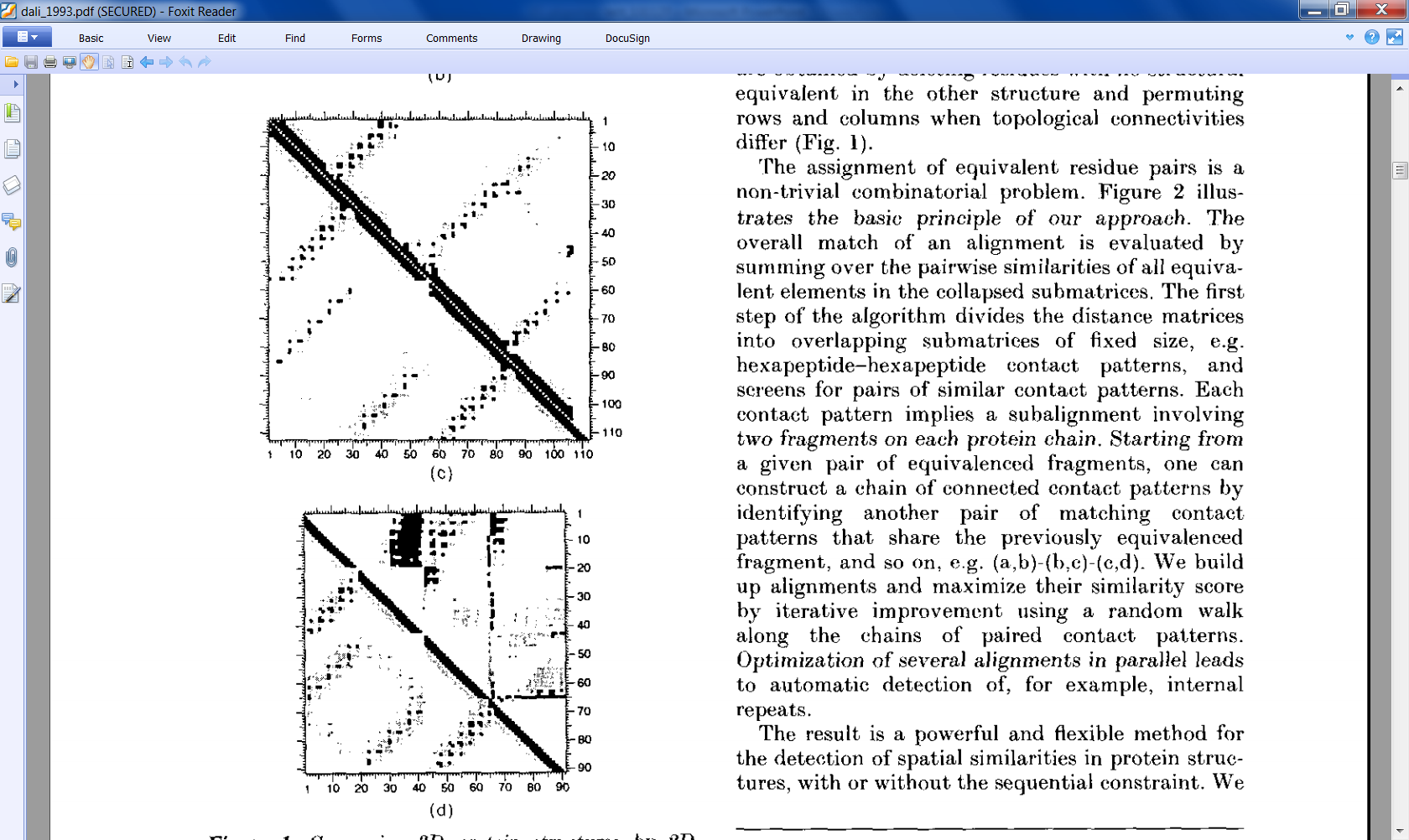 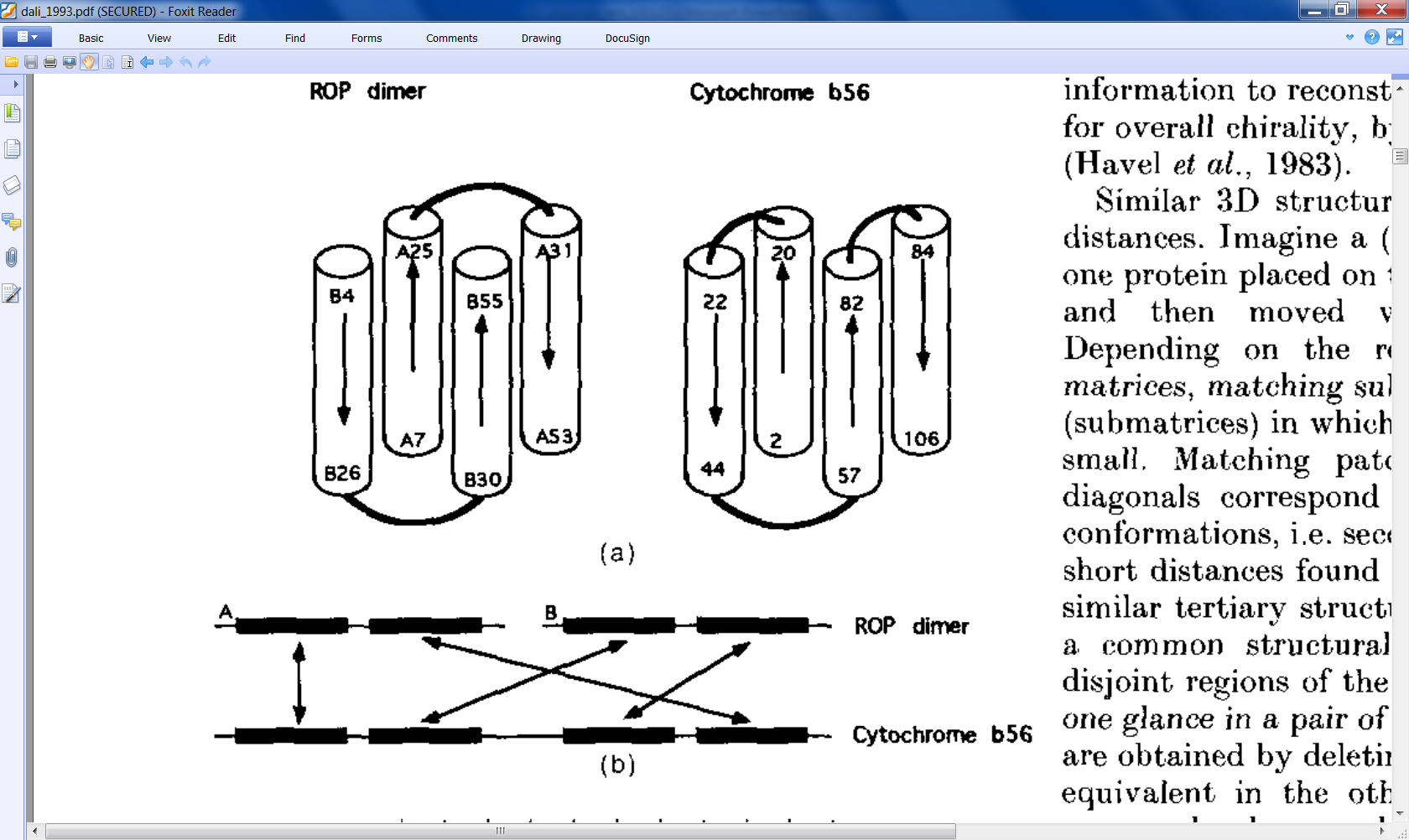 8
Holm L, Sander C. Protein structure comparison by alignment of distance matrices. J Mol Biol. 1993 Sep 5;233(1)
Алгоритм DALI
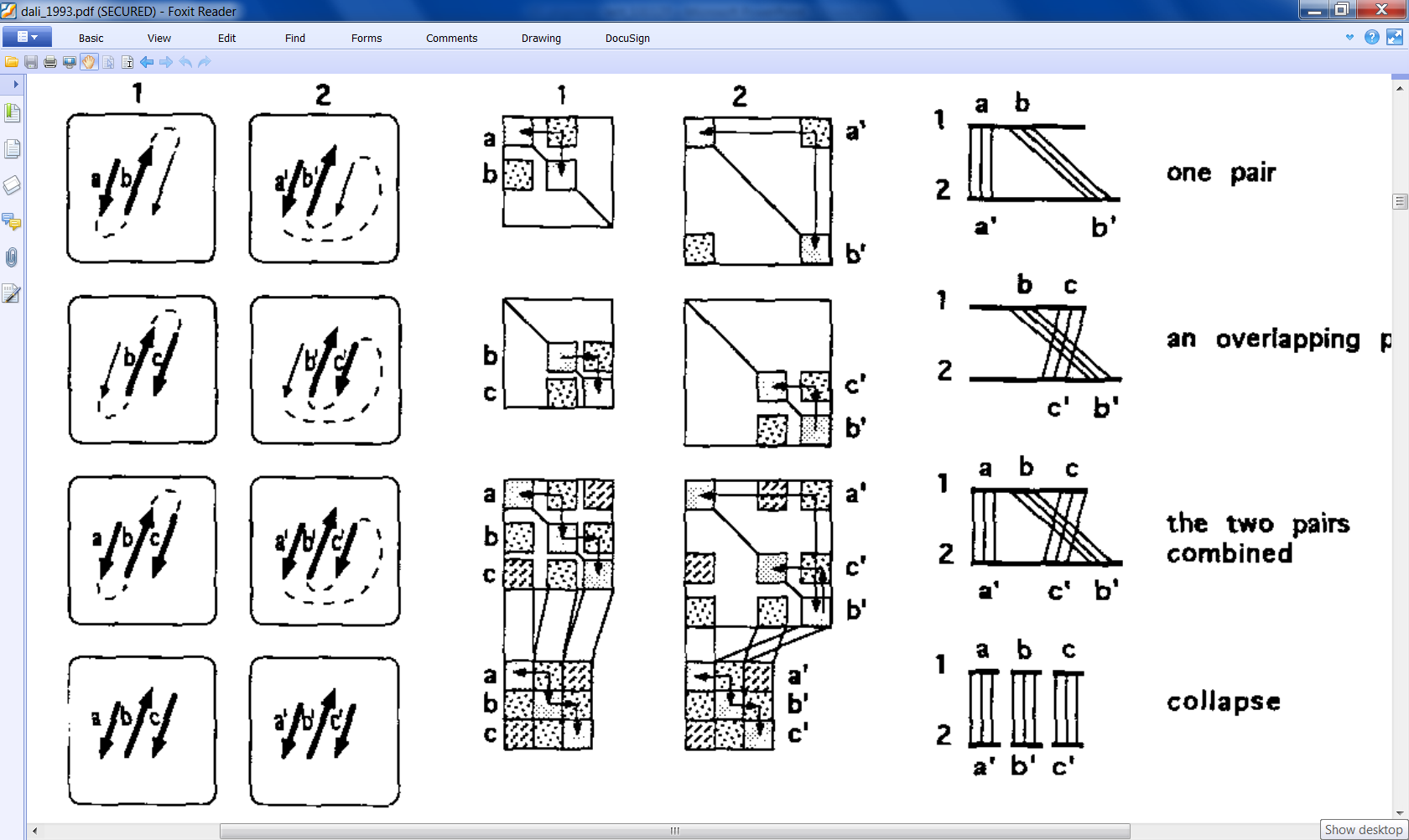 9
Holm L, Sander C. Protein structure comparison by alignment of distance matrices. J Mol Biol. 1993 Sep 5;233(1)
Алгоритм DALI
Целевая функция
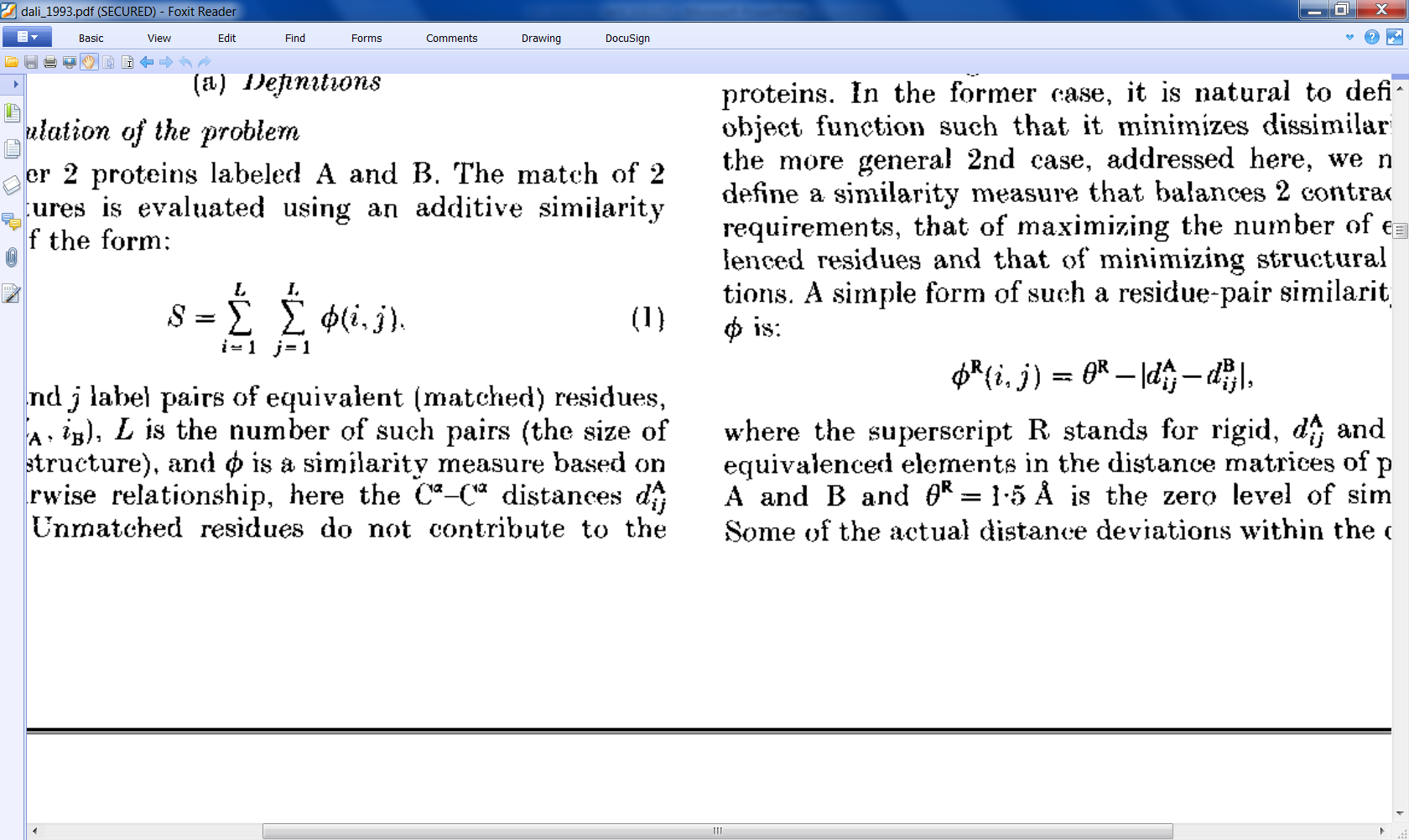 , где i и j – координаты в матрице (= в выравнивании)
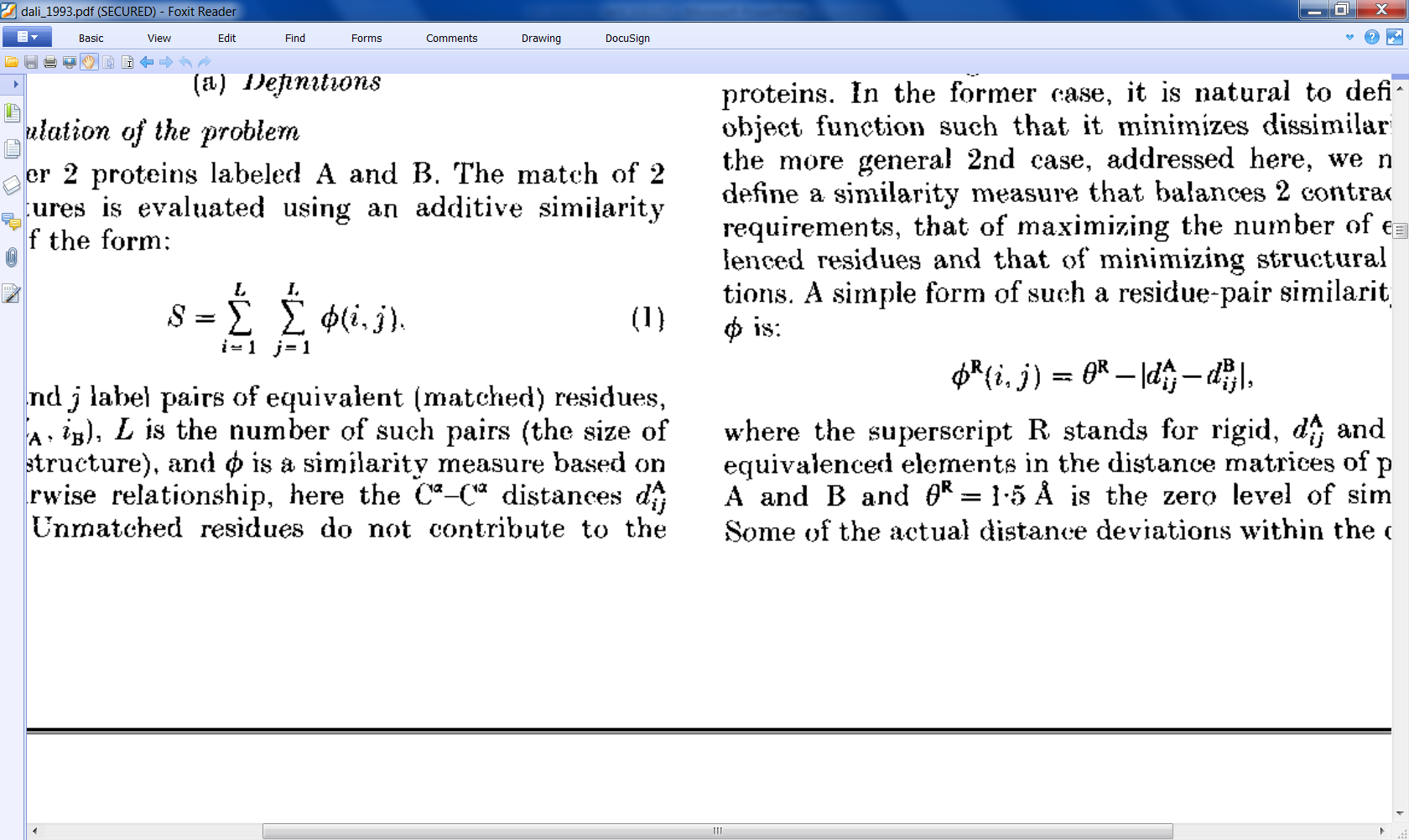 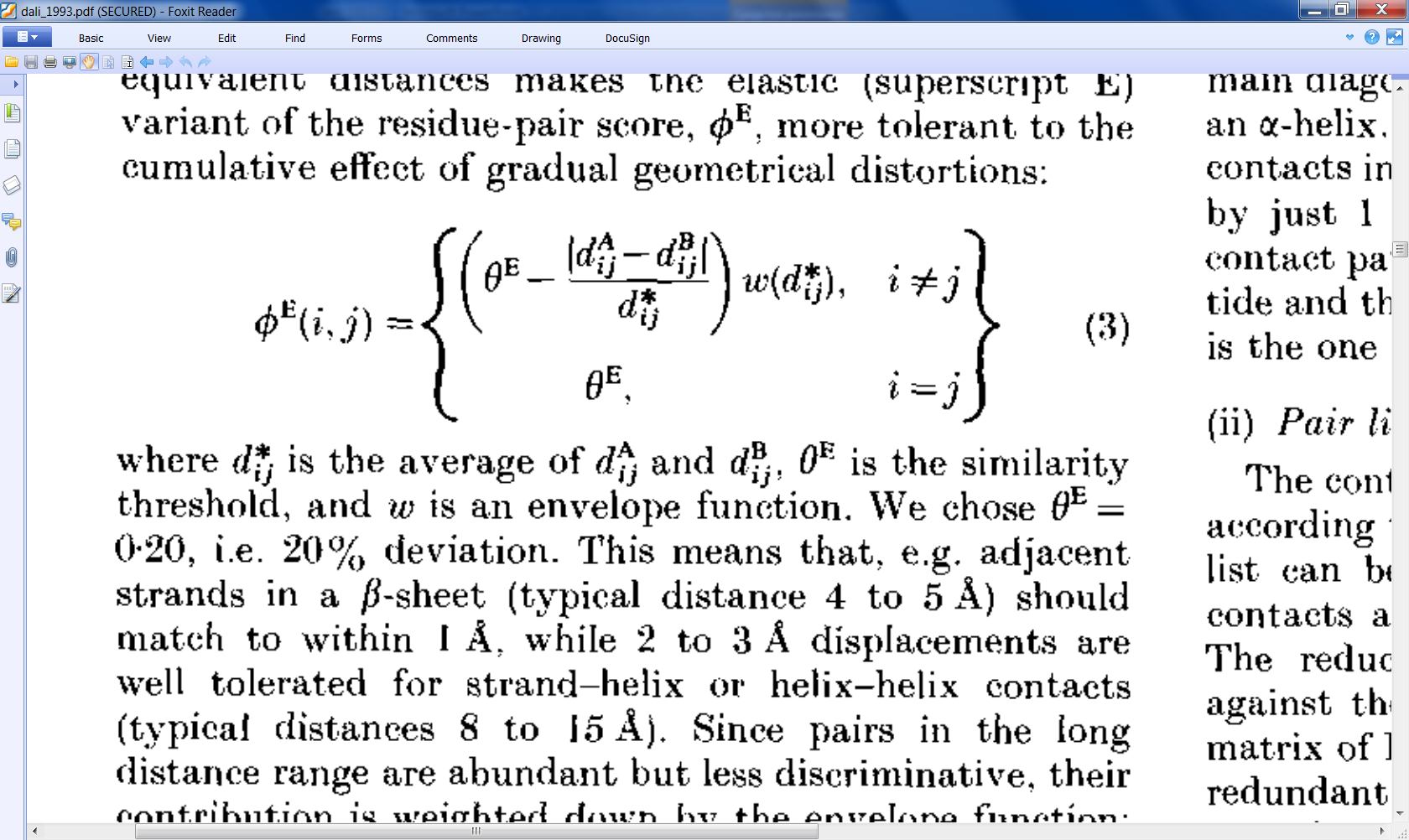 Смысл: сильно непохожие расстояния вообще не надо учитывать.

Задача: подобрать такую перестановку строк и столбцов в матрице,
чтобы S → max
10
Holm L, Sander C. Protein structure comparison by alignment of distance matrices. J Mol Biol. 1993 Sep 5;233(1)
Алгоритм PDBeFold (SSM)
Тут строки и столбцы матрицы –не остатки, а элементы вторичной структуры (SSE), то есть тяжи и спирали.

Каждый SSE заменяется вектором.

Взаимное расположение пары SSE из одной структуры (ячейка матрицы) – набор из нескольких углов и расстояний.
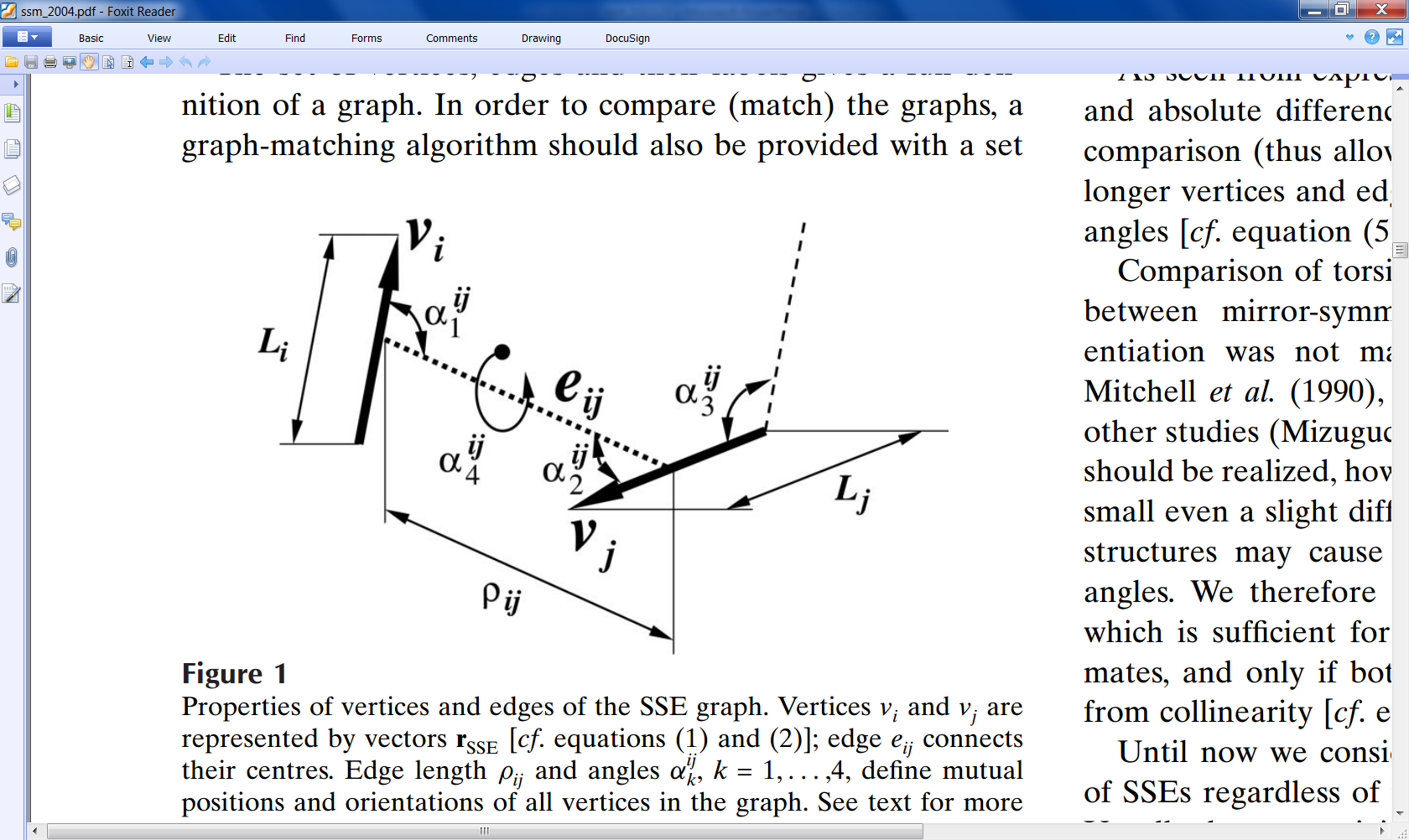 Алгоритм находит сходные ячейки в двух разных матрицах.

Каждая такая пара SSE из разных структур – вершина графа.

Ребро графа соединяет две вершины (то есть две пары SSE), если соответствующие ячейки матрицы сходны.

Клика в графе – много SSE из каждой структуры, плохожение которых сходно между собой.

Клика в графе находится, после чего выравнивание уточняется случайным добавлением и удалением аминокислот.
11
Krissinel E, Henrick K. Secondary-structure matching (SSM), a new tool for fast protein structure alignment in three dimensions. Acta Crystallogr D Biol Crystallogr. 2004 Dec;60(Pt 12 Pt 1)
Алгоритм PDBeFold
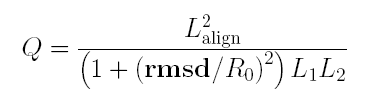 12
Krissinel E, Henrick K. Secondary-structure matching (SSM), a new tool for fast protein structure alignment in three dimensions. Acta Crystallogr D Biol Crystallogr. 2004 Dec;60(Pt 12 Pt 1)
Эксперимент: PDBeFold
Ищем структурных гомологов для домена 1a4i A:2-126

	1. В PDB
	2. В SCOP 1.73

Почему белок в SCOP есть, а в PDB – нет???
13
Алгоритм гибкого совмещения (FATCAT)
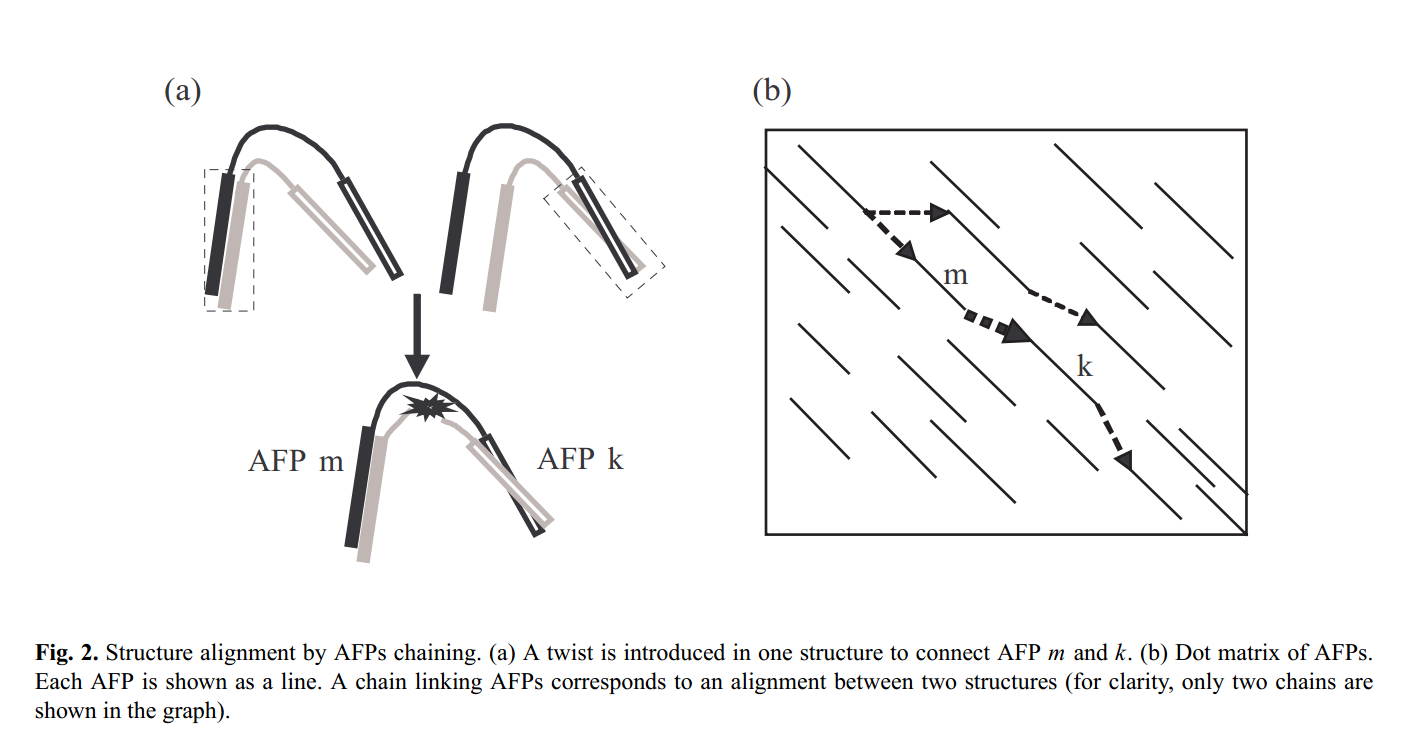 Ye, Godzik, 2003
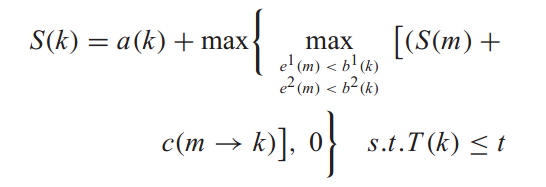 14
Ну, теперь совсем все
15